God Loves You
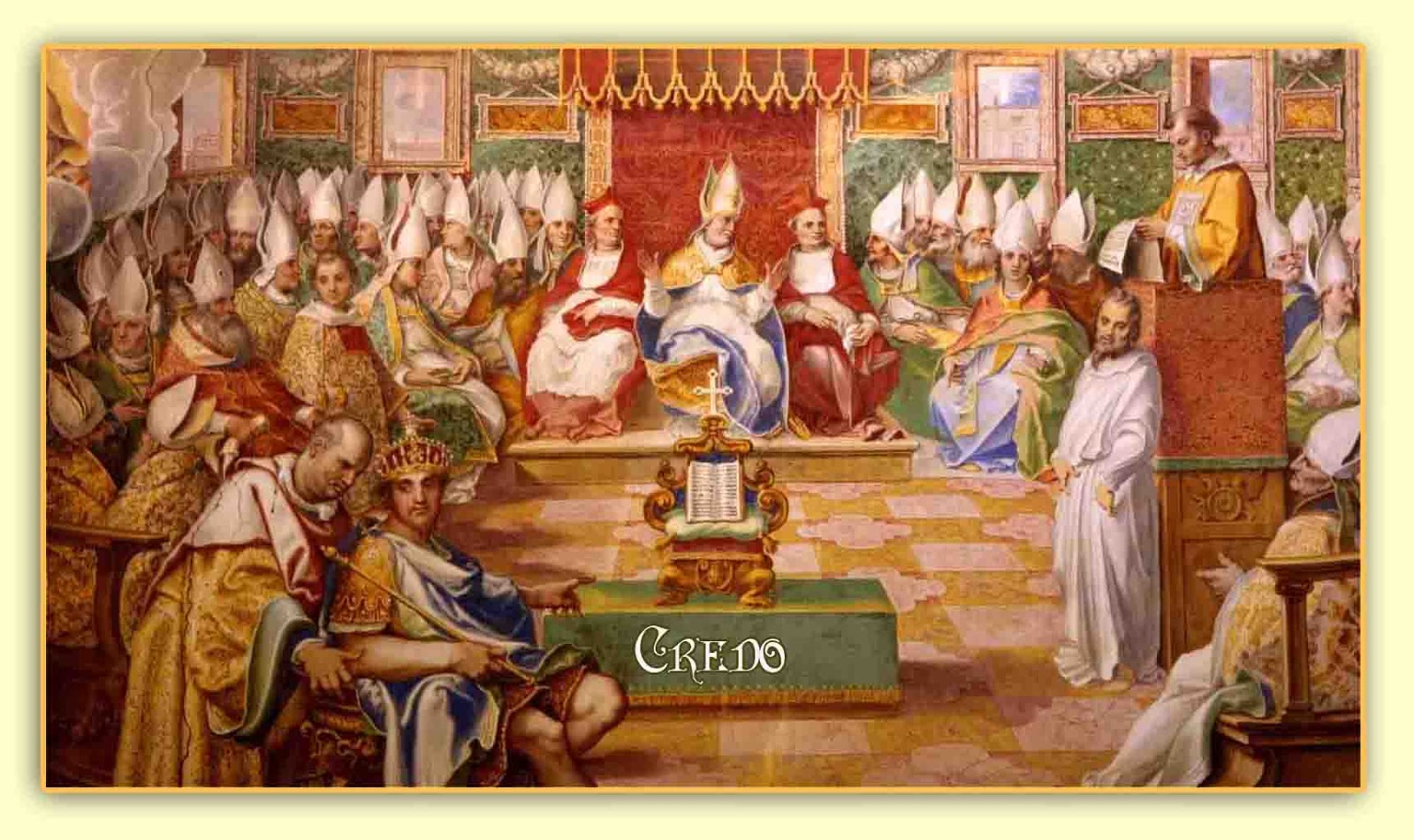 AD 31
AD 325
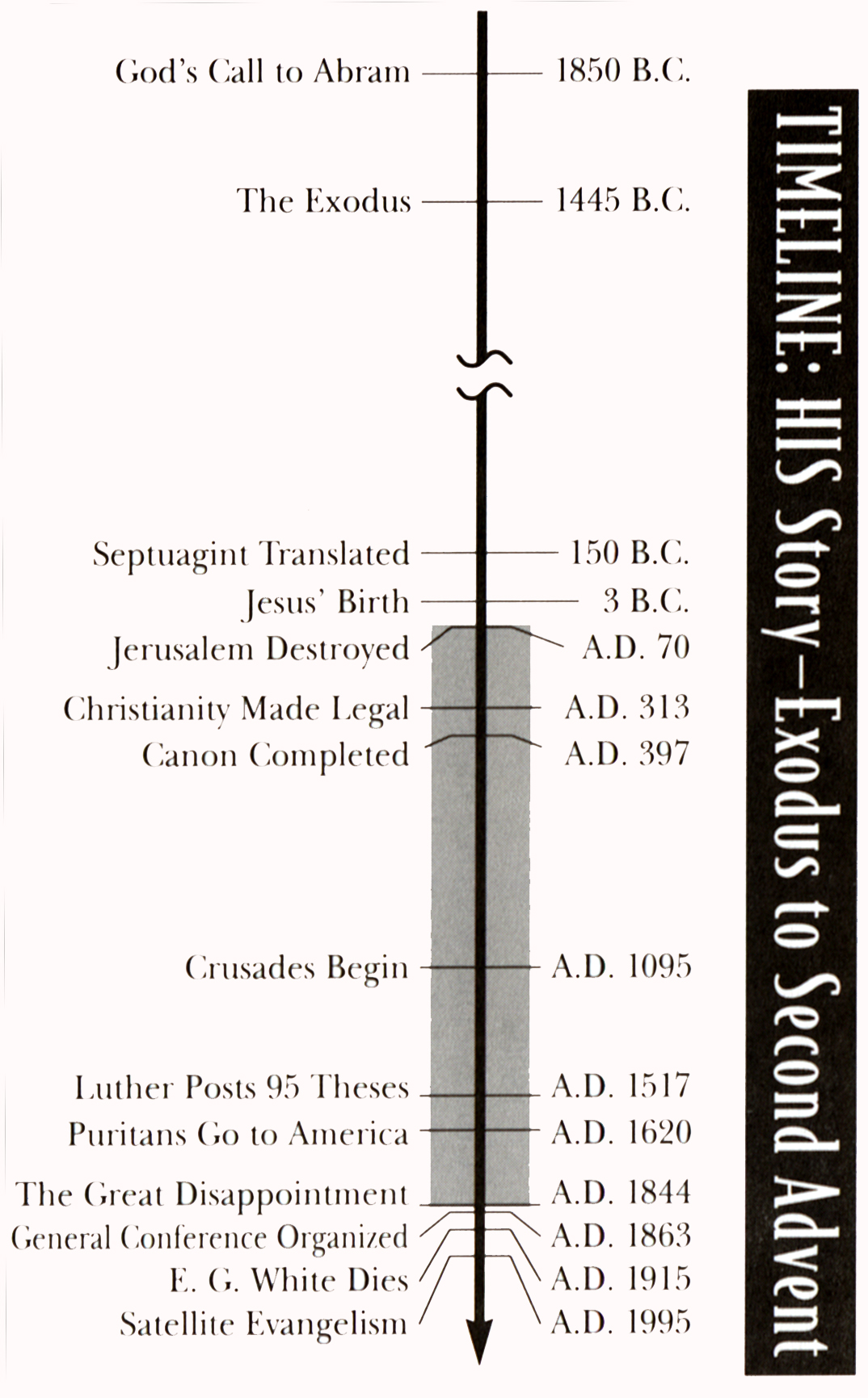 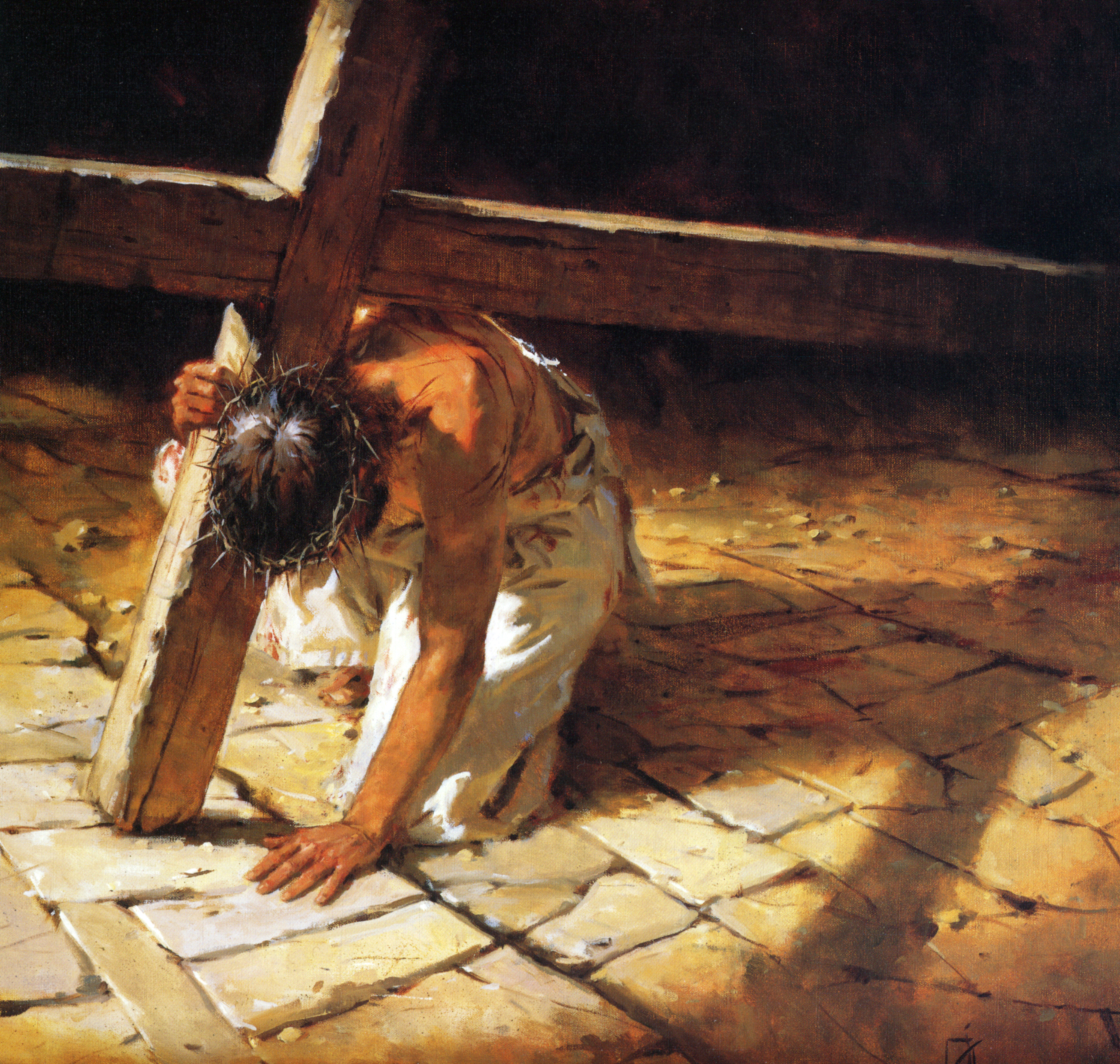 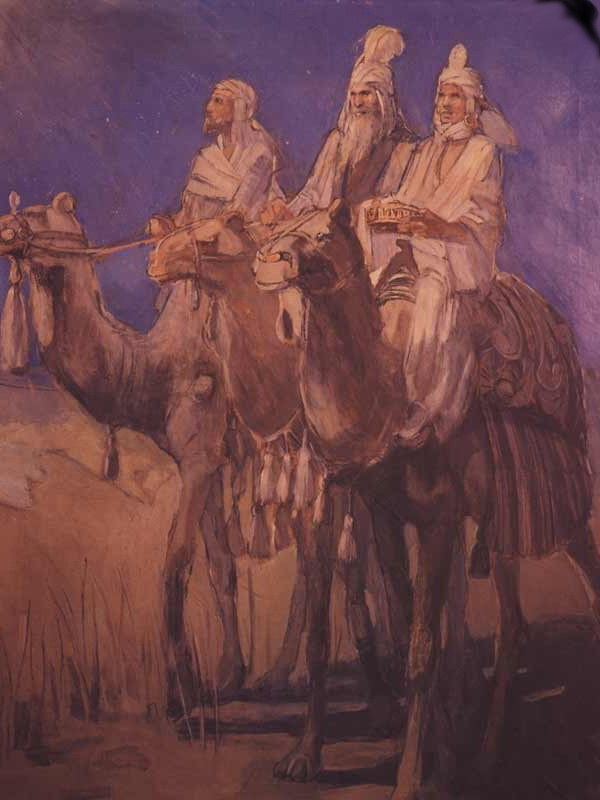 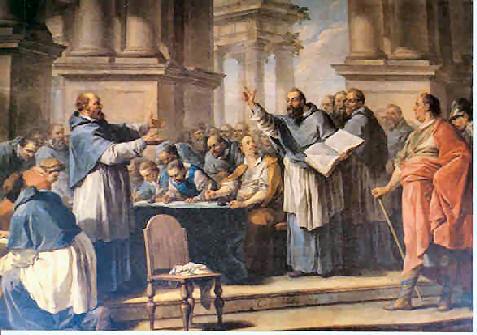 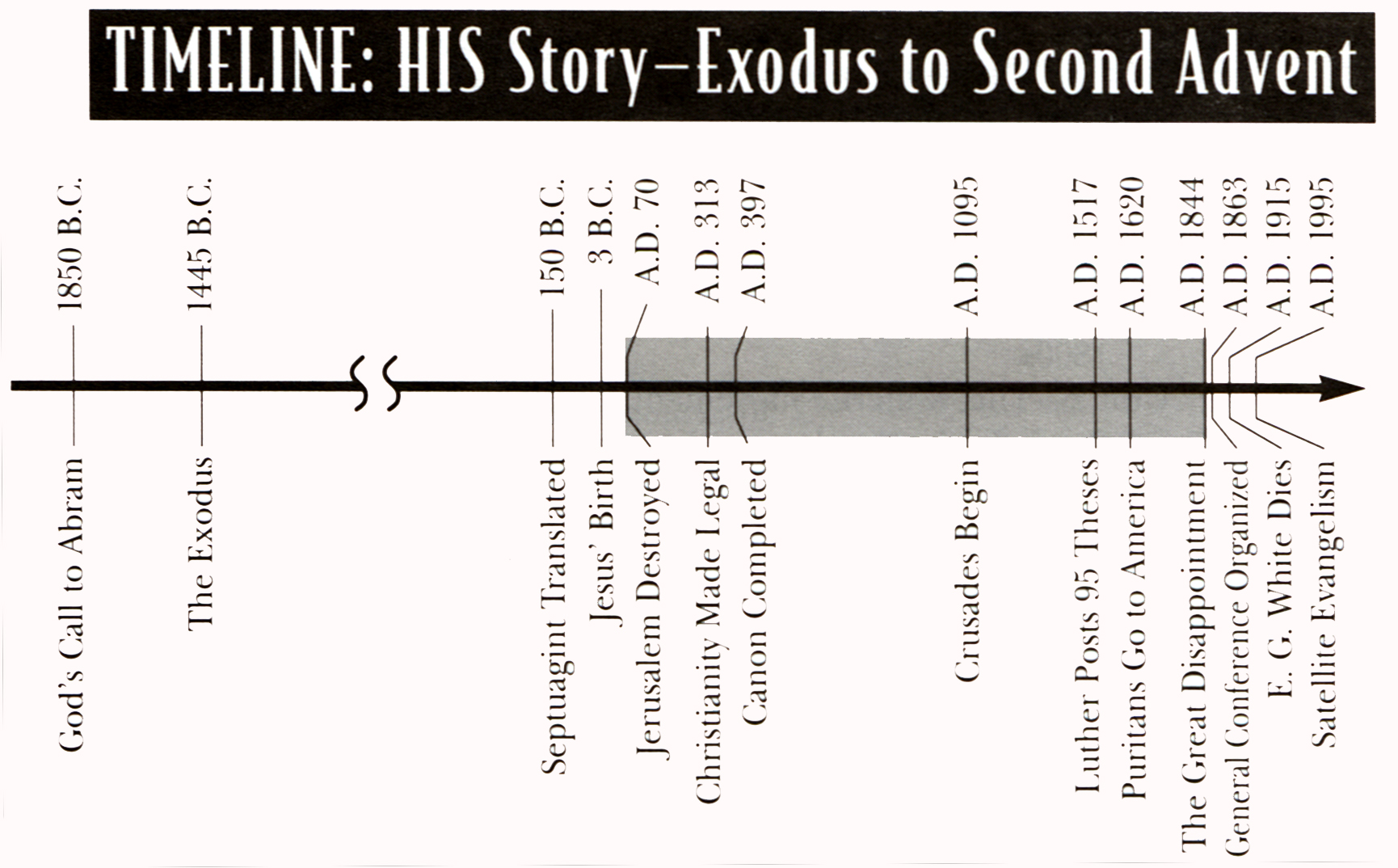 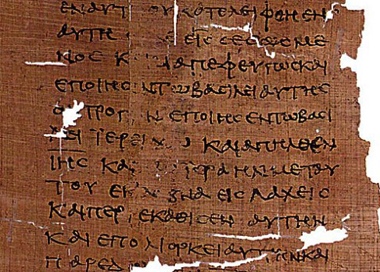 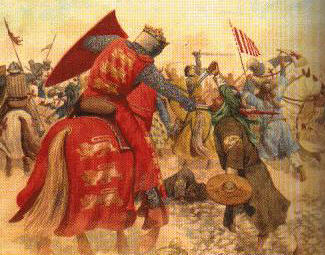 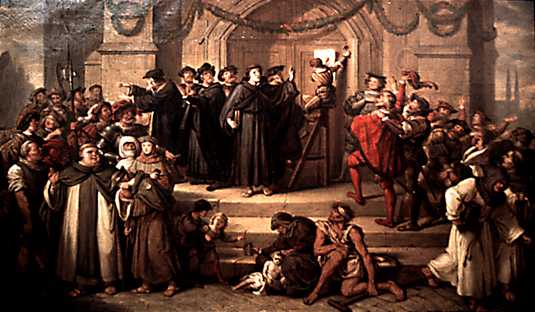 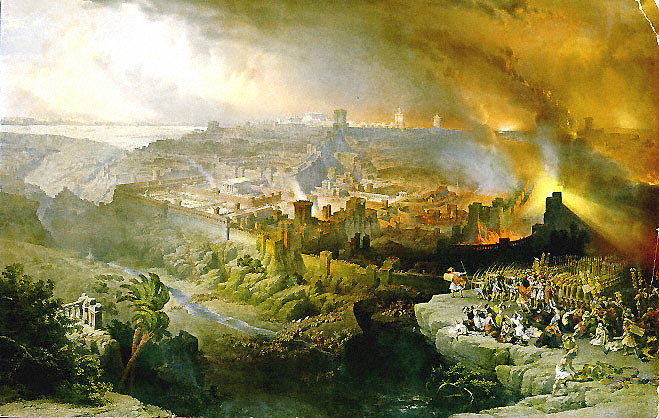 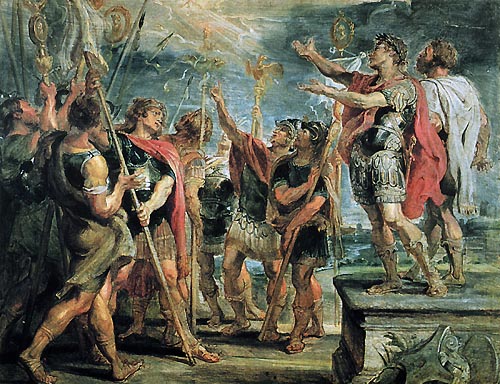 What is your story?
Council of Nicea
a) 1850 BC
b) 1445 BC
c) 150 BC
d) 3 BC
e) AD 31
f) AD 70
g) AD 313
h) AD 325
i) AD 397
j) AD 1095
k) AD 1517
l) AD 1620
m) AD 1844
n) AD 1863
Birth of Christ
a) 1850 BC
b) 1445 BC
c) 150 BC
d) 3 BC
e) AD 31
f) AD 70
g) AD 313
h) AD 325
i) AD 397
j) AD 1095
k) AD 1517
l) AD 1620
m) AD 1844
n) AD 1863
Septuagint Translated
a) 1850 BC
b) 1445 BC
c) 150 BC
d) 3 BC
e) AD 31
f) AD 70
g) AD 313
h) AD 325
i) AD 397
j) AD 1095
k) AD 1517
l) AD 1620
m) AD 1844
n) AD 1863
Council of Carthage
a) 1850 BC
b) 1445 BC
c) 150 BC
d) 3 BC
e) AD 31
f) AD 70
g) AD 313
h) AD 325
i) AD 397
j) AD 1095
k) AD 1517
l) AD 1620
m) AD 1844
n) AD 1863
Moses leads Exodus
a) 1850 BC
b) 1445 BC
c) 150 BC
d) 3 BC
e) AD 31
f) AD 70
g) AD 313
h) AD 325
i) AD 397
j) AD 1095
k) AD 1517
l) AD 1620
m) AD 1844
n) AD 1863
Abram leaves Ur
a) 1850 BC
b) 1445 BC
c) 150 BC
d) 3 BC
e) AD 31
f) AD 70
g) AD 313
h) AD 325
i) AD 397
j) AD 1095
k) AD 1517
l) AD 1620
m) AD 1844
n) AD 1863
Death of Christ
a) 1850 BC
b) 1445 BC
c) 150 BC
d) 3 BC
e) AD 31
f) AD 70
g) AD 313
h) AD 325
i) AD 397
j) AD 1095
k) AD 1517
l) AD 1620
m) AD 1844
n) AD 1863
Great Disappointment
a) 1850 BC
b) 1445 BC
c) 150 BC
d) 3 BC
e) AD 31
f) AD 70
g) AD 313
h) AD 325
i) AD 397
j) AD 1095
k) AD 1517
l) AD 1620
m) AD 1844
n) AD 1863
First Puritans arrive in America
a) 1850 BC
b) 1445 BC
c) 150 BC
d) 3 BC
e) AD 31
f) AD 70
g) AD 313
h) AD 325
i) AD 397
j) AD 1095
k) AD 1517
l) AD 1620
m) AD 1844
n) AD 1863
Crusades begin
a) 1850 BC
b) 1445 BC
c) 150 BC
d) 3 BC
e) AD 31
f) AD 70
g) AD 313
h) AD 325
i) AD 397
j) AD 1095
k) AD 1517
l) AD 1620
m) AD 1844
n) AD 1863
Destruction of Jerusalem
a) 1850 BC
b) 1445 BC
c) 150 BC
d) 3 BC
e) AD 31
f) AD 70
g) AD 313
h) AD 325
i) AD 397
j) AD 1095
k) AD 1517
l) AD 1620
m) AD 1844
n) AD 1863
95 Theses
a) 1850 BC
b) 1445 BC
c) 150 BC
d) 3 BC
e) AD 31
f) AD 70
g) AD 313
h) AD 325
i) AD 397
j) AD 1095
k) AD 1517
l) AD 1620
m) AD 1844
n) AD 1863
SDA Church formed
a) 1850 BC
b) 1445 BC
c) 150 BC
d) 3 BC
e) AD 31
f) AD 70
g) AD 313
h) AD 325
i) AD 397
j) AD 1095
k) AD 1517
l) AD 1620
m) AD 1844
n) AD 1863
James
II Peter
I Peter
a) Letter by ... (author)
b) Letter by Paul
c) Minor Prophet
d) Apocalypse
e) Poetry
f) Book of the Law
g) History
h) Major Prophet
i) Gospel
Daniel
Joel
Hosea
a) Letter by ... (author)
b) Letter by Paul
c) Minor Prophet
d) Apocalypse
e) Poetry
f) Book of the Law
g) History
h) Major Prophet
i) Gospel
Malachi
Mark
Matthew
a) Letter by ... (author)
b) Letter by Paul
c) Minor Prophet
d) Apocalypse
e) Poetry
f) Book of the Law
g) History
h) Major Prophet
i) Gospel
Obadiah
Micah
Jonah
a) Major Prophet
b) Apocalypse
c) Gospel
d) Book of the Law
e) Minor Prophet
f) Letter by ... (author)
g) History
h) Poetry
i) Letter by Paul
I Thessalonians
I Timothy
II Thessalonians
a) Major Prophet
b) Apocalypse
c) Gospel
d) Book of the Law
e) Minor Prophet
f) Letter by ... (author)
g) History
h) Poetry
i) Letter by Paul
Proverbs
Song of Songs
Ecclesiastes
a) Major Prophet
b) Apocalypse
c) Gospel
d) Book of the Law
e) Minor Prophet
f) Letter by ... (author)
g) History
h) Poetry
i) Letter by Paul
James
II Peter
I Peter
a) Letter by ... (author)
b) Letter by Paul
c) Minor Prophet
d) Apocalypse
e) Poetry
f) Book of the Law
g) History
h) Major Prophet
i) Gospel
Song of Songs
Jeremiah
Isaiah
a) Major Prophet
b) Apocalypse
c) Gospel
d) Book of the Law
e) Minor Prophet
f) Letter by ... (author)
g) History
h) Poetry
i) Letter by Paul
III John
Revelation
Jude
a) Letter by ... (author)
b) Letter by Paul
c) Minor Prophet
d) Apocalypse
e) Poetry
f) Book of the Law
g) History
h) Major Prophet
i) Gospel
Titus
Hebrews
Philemon
a) Letter by ... (author)
b) Letter by Paul
c) Minor Prophet
d) Apocalypse
e) Poetry
f) Book of the Law
g) History
h) Major Prophet
i) Gospel
Acts
I Corinthians
Romans
a) Major Prophet
b) Apocalypse
c) Gospel
d) Book of the Law
e) Minor Prophet
f) Letter by ... (author)
g) History
h) Poetry
i) Letter by Paul
Zechariah
Matthew
Malachi
a) Major Prophet
b) Apocalypse
c) Gospel
d) Book of the Law
e) Minor Prophet
f) Letter by ... (author)
g) History
h) Poetry
i) Letter by Paul
Leviticus
Deuteronomy
Numbers
a) Letter by ... (author)
b) Letter by Paul
c) Minor Prophet
d) Apocalypse
e) Poetry
f) Book of the Law
g) History
h) Major Prophet
i) Gospel
Philemon
James
Hebrews
a) Major Prophet
b) Apocalypse
c) Gospel
d) Book of the Law
e) Minor Prophet
f) Letter by ... (author)
g) History
h) Poetry
i) Letter by Paul
Galatians
Philippians
Ephesians
a) Letter by ... (author)
b) Letter by Paul
c) Minor Prophet
d) Apocalypse
e) Poetry
f) Book of the Law
g) History
h) Major Prophet
i) Gospel
Joel
Obadiah
Amos
a) Letter by ... (author)
b) Letter by Paul
c) Minor Prophet
d) Apocalypse
e) Poetry
f) Book of the Law
g) History
h) Major Prophet
i) Gospel
I John
III John
II John
a) Letter by ... (author)
b) Letter by Paul
c) Minor Prophet
d) Apocalypse
e) Poetry
f) Book of the Law
g) History
h) Major Prophet
i) Gospel
Ephesians
Colossians
Philippians
a) Letter by ... (author)
b) Letter by Paul
c) Minor Prophet
d) Apocalypse
e) Poetry
f) Book of the Law
g) History
h) Major Prophet
i) Gospel
John
Romans
Acts
a) Letter by ... (author)
b) Letter by Paul
c) Minor Prophet
d) Apocalypse
e) Poetry
f) Book of the Law
g) History
h) Major Prophet
i) Gospel
Mark
John
Luke
a) Letter by ... (author)
b) Letter by Paul
c) Minor Prophet
d) Apocalypse
e) Poetry
f) Book of the Law
g) History
h) Major Prophet
i) Gospel
Jude
none
Revelation
a) Major Prophet
b) Apocalypse
c) Gospel
d) Book of the Law
e) Minor Prophet
f) Letter by ... (author)
g) History
h) Poetry
i) Letter by Paul
Matthew
Luke
Mark
a) Letter by ... (author)
b) Letter by Paul
c) Minor Prophet
d) Apocalypse
e) Poetry
f) Book of the Law
g) History
h) Major Prophet
i) Gospel
Nehemiah
Job
Esther
a) Letter by ... (author)
b) Letter by Paul
c) Minor Prophet
d) Apocalypse
e) Poetry
f) Book of the Law
g) History
h) Major Prophet
i) Gospel
Esther
Job
Psalms
a) Major Prophet
b) Apocalypse
c) Gospel
d) Book of the Law
e) Minor Prophet
f) Letter by ... (author)
g) History
h) Poetry
i) Letter by Paul
I Timothy
Titus
II Timothy
a) Major Prophet
b) Apocalypse
c) Gospel
d) Book of the Law
e) Minor Prophet
f) Letter by ... (author)
g) History
h) Poetry
i) Letter by Paul
Luke
Acts
John
a) Major Prophet
b) Apocalypse
c) Gospel
d) Book of the Law
e) Minor Prophet
f) Letter by ... (author)
g) History
h) Poetry
i) Letter by Paul
none
Exodus
Genesis
a) Letter by ... (author)
b) Letter by Paul
c) Minor Prophet
d) Apocalypse
e) Poetry
f) Book of the Law
g) History
h) Major Prophet
i) Gospel
Colossians
II Thessalonians
I Thessalonians
a) Major Prophet
b) Apocalypse
c) Gospel
d) Book of the Law
e) Minor Prophet
f) Letter by ... (author)
g) History
h) Poetry
i) Letter by Paul
Titus
Hebrews
Philemon
a) Letter by ... (author)
b) Letter by Paul
c) Minor Prophet
d) Apocalypse
e) Poetry
f) Book of the Law
g) History
h) Major Prophet
i) Gospel
Jeremiah
Ezekiel
Lamentations
a) Letter by ... (author)
b) Letter by Paul
c) Minor Prophet
d) Apocalypse
e) Poetry
f) Book of the Law
g) History
h) Major Prophet
i) Gospel
I Chronicles
Ezra
II Chronicles
a) Letter by ... (author)
b) Letter by Paul
c) Minor Prophet
d) Apocalypse
e) Poetry
f) Book of the Law
g) History
h) Major Prophet
i) Gospel
Hebrews
I Peter
James
a) Letter by ... (author)
b) Letter by Paul
c) Minor Prophet
d) Apocalypse
e) Poetry
f) Book of the Law
g) History
h) Major Prophet
i) Gospel
God Loves You
God Loves You
God Loves You
God Loves You